How to Make Your Money Last
Unpacking Budgeting Abroad
[Speaker Notes: Introductions]
Session Overview
Discuss how budgets are organized 
How to avoid going over budget 
Maximizing budget
Questions to ask yourself
[Speaker Notes: Sarah]
How Budgets are Organized
Program fees 
$500 deposit/ UO Study Abroad Fee
Program fee for your specific program
Estimated expenses
Airfare, transportation, meals, cell phone, passport, additional living expenses, etc.
[Speaker Notes: Quinne]
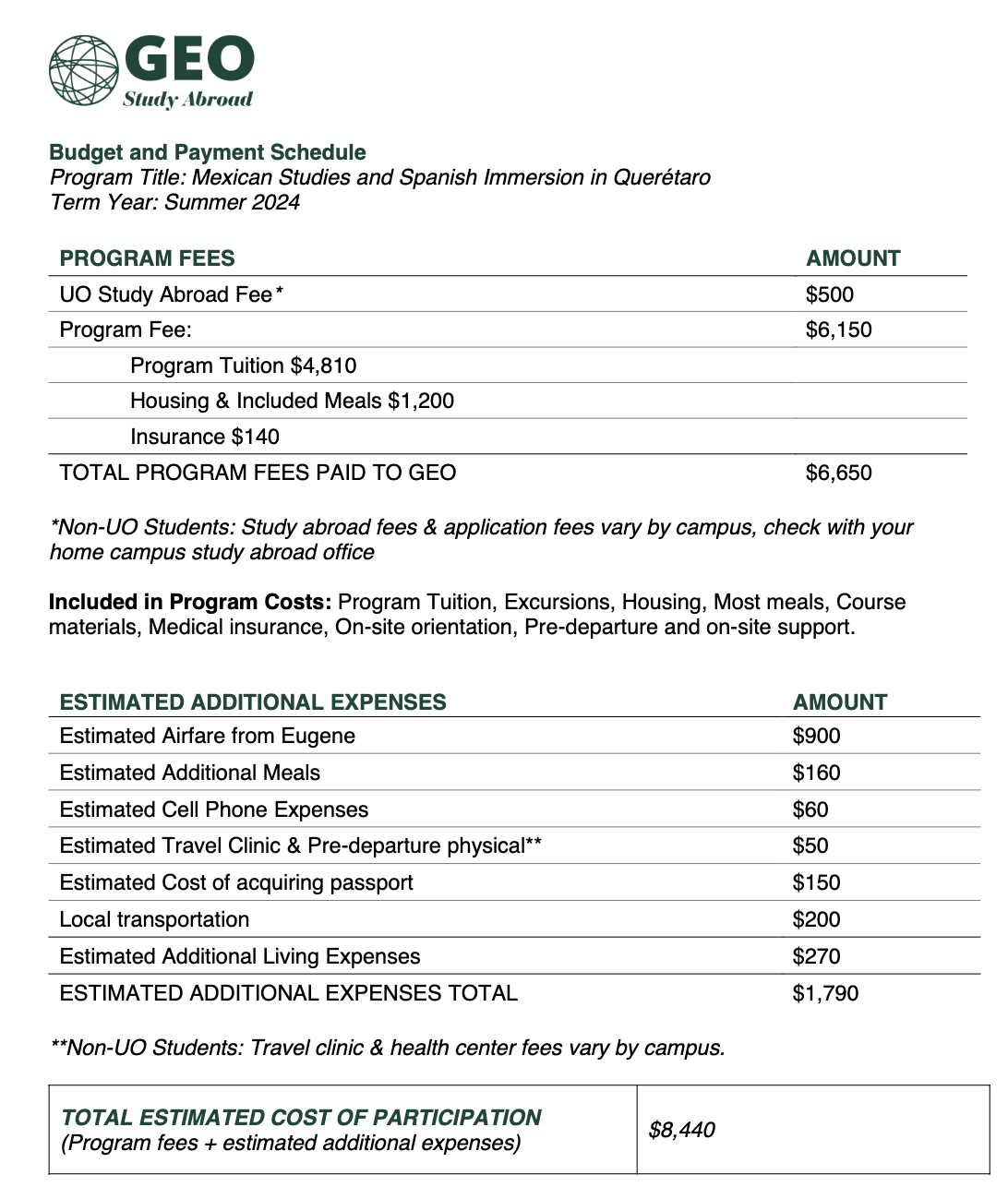 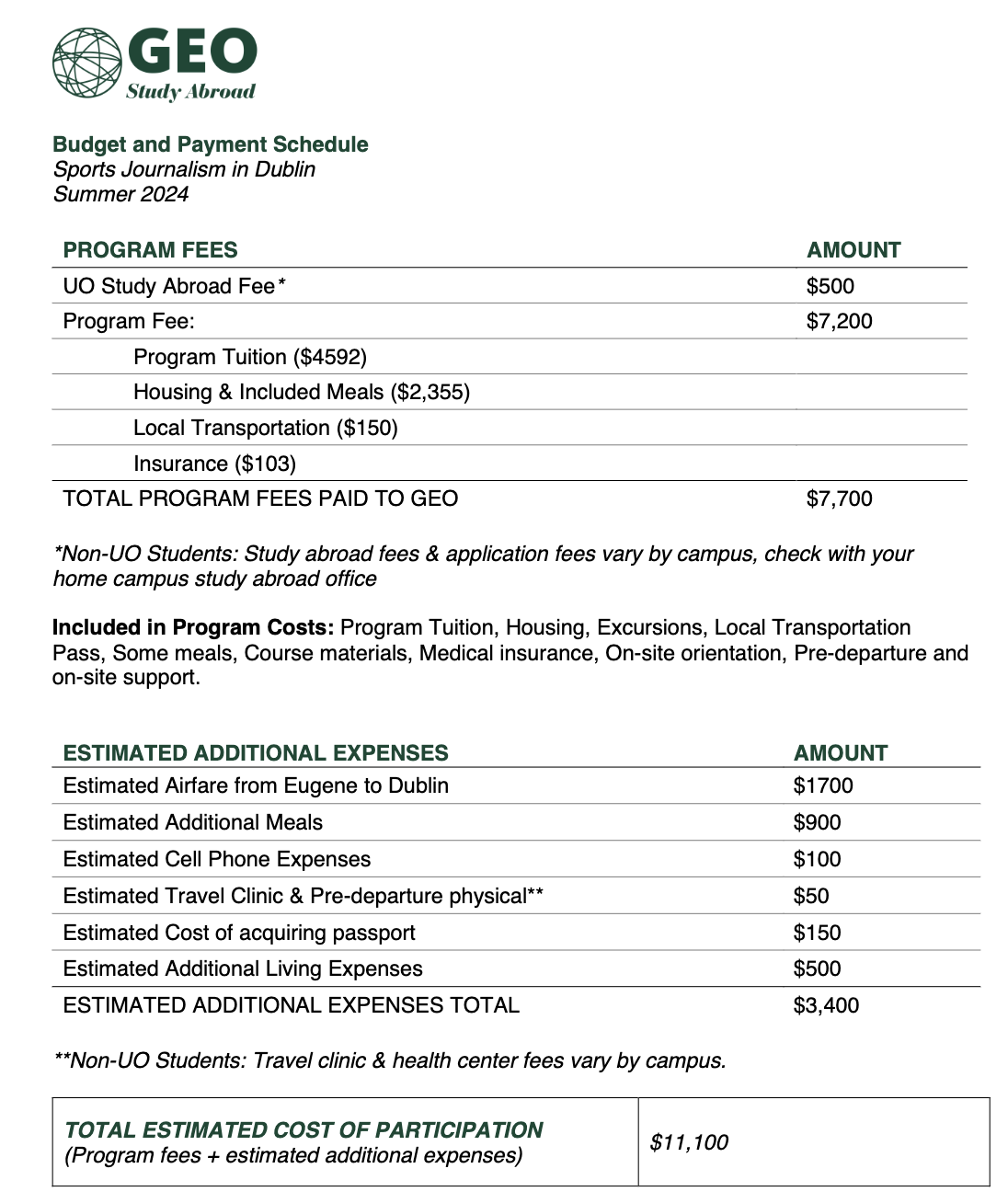 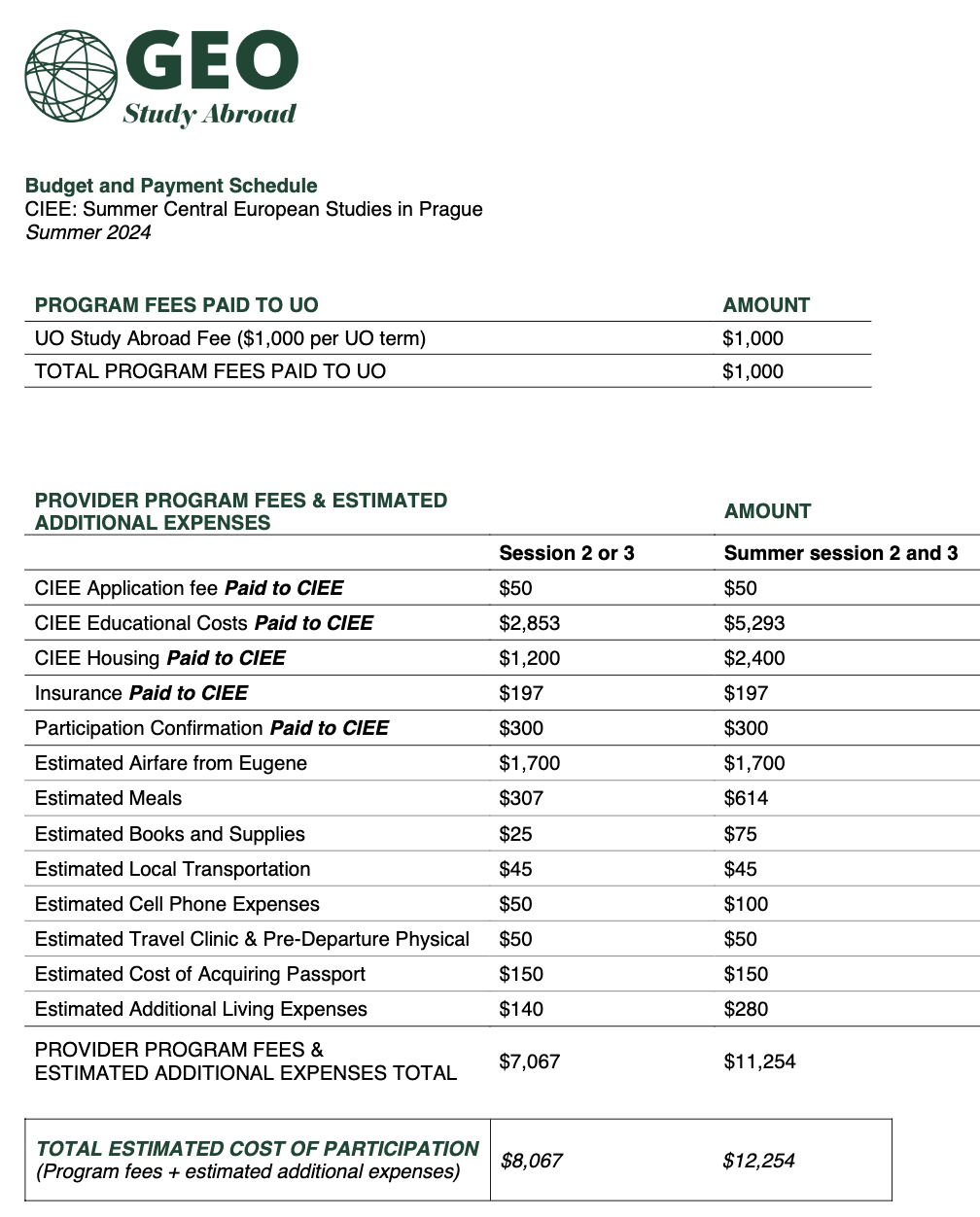 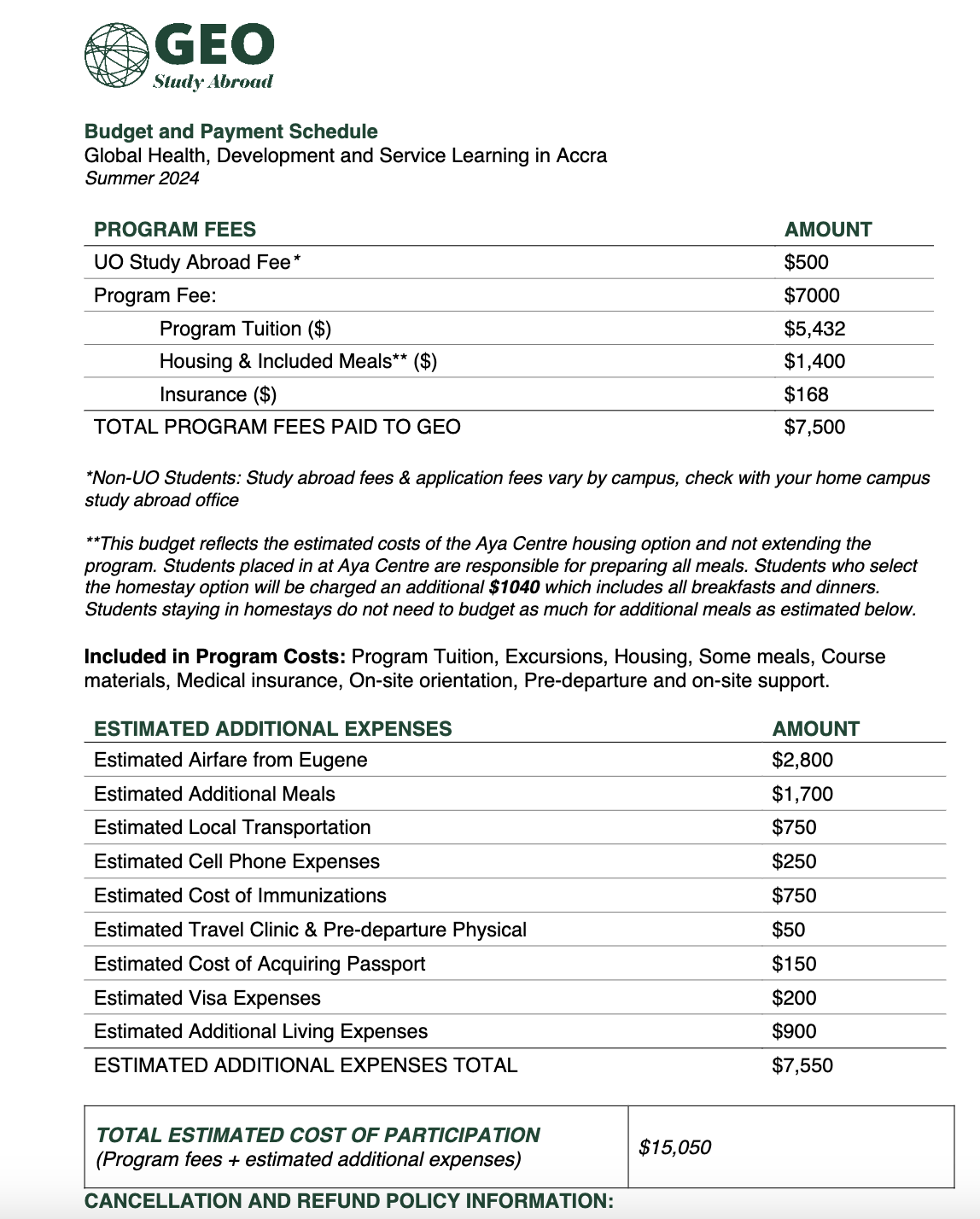 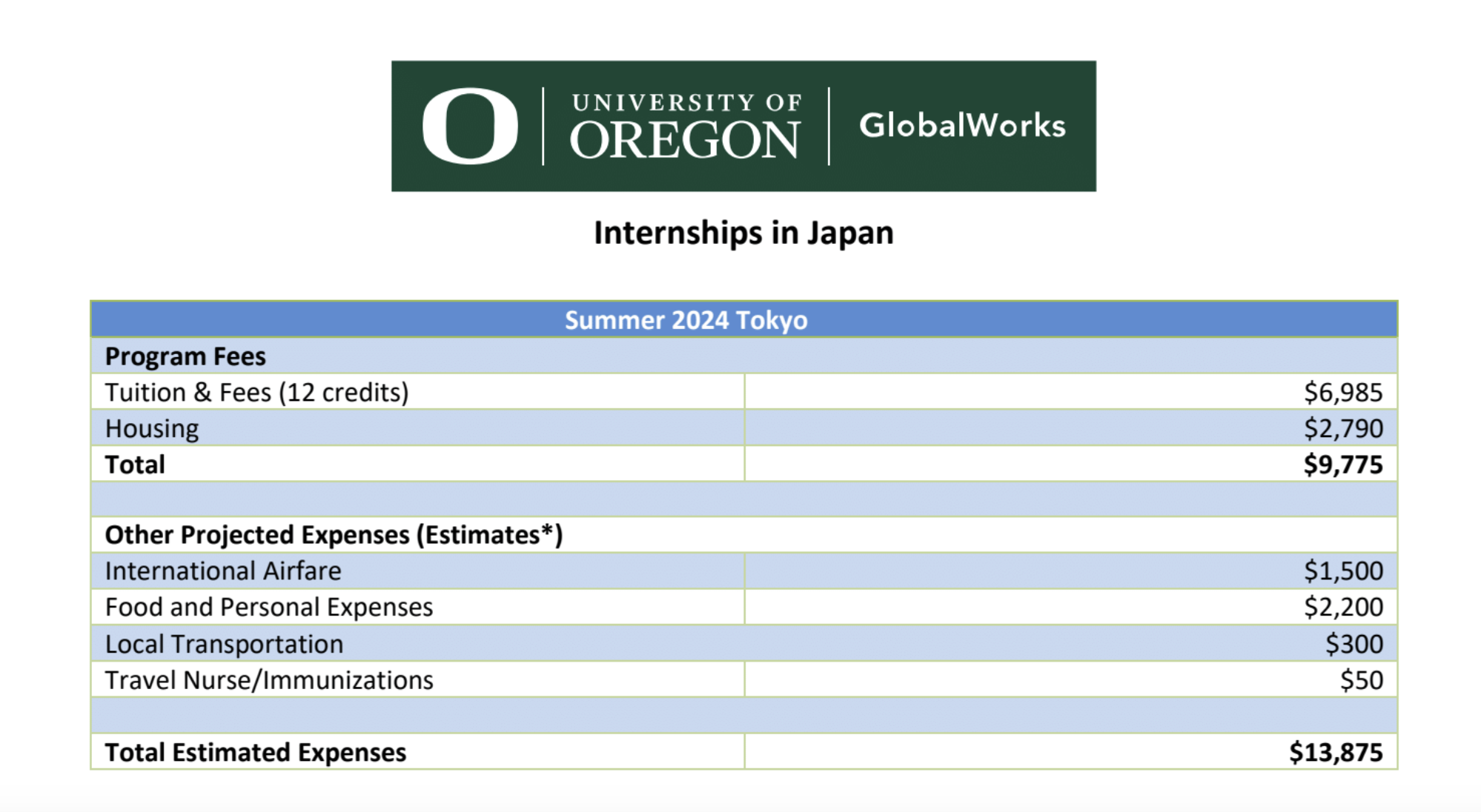 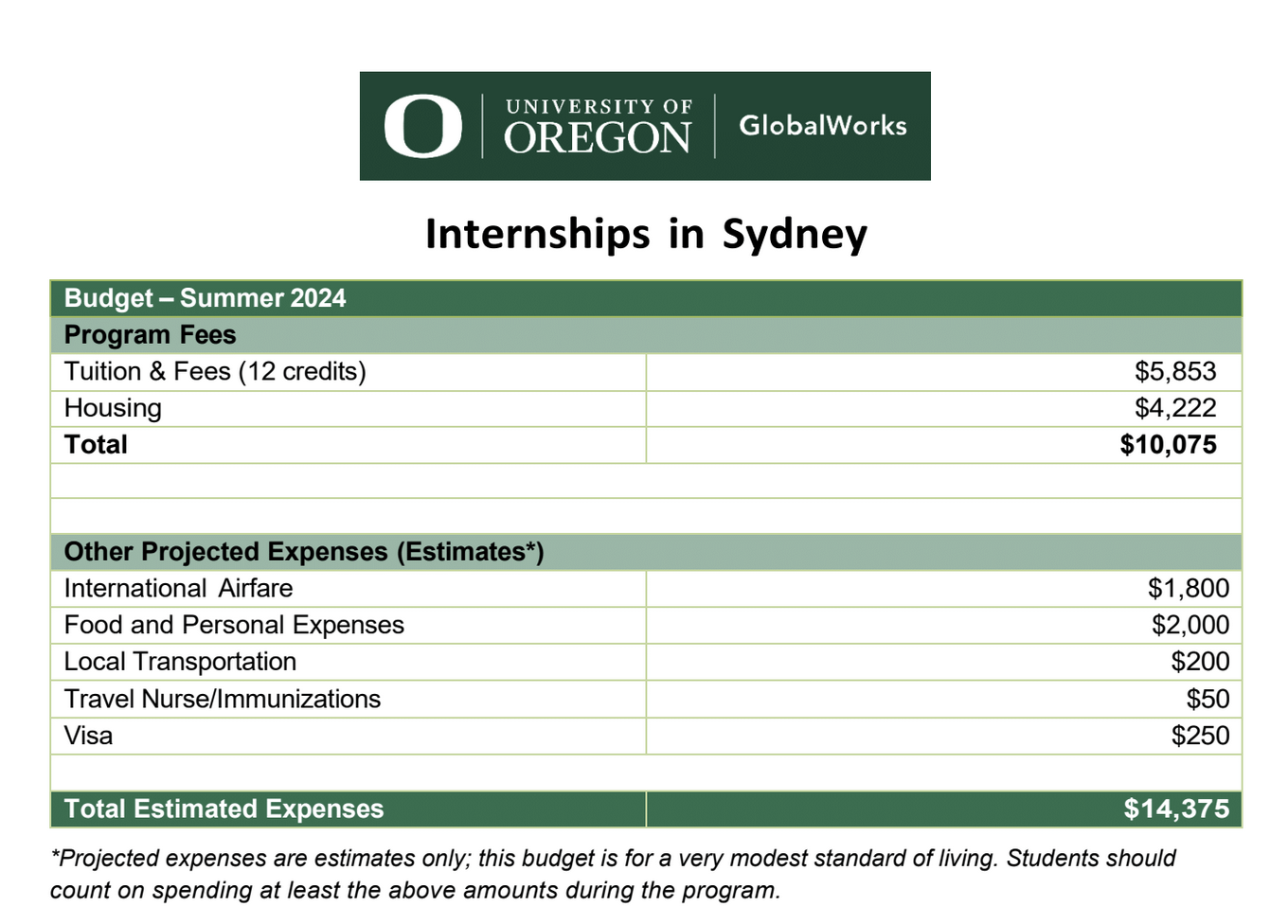 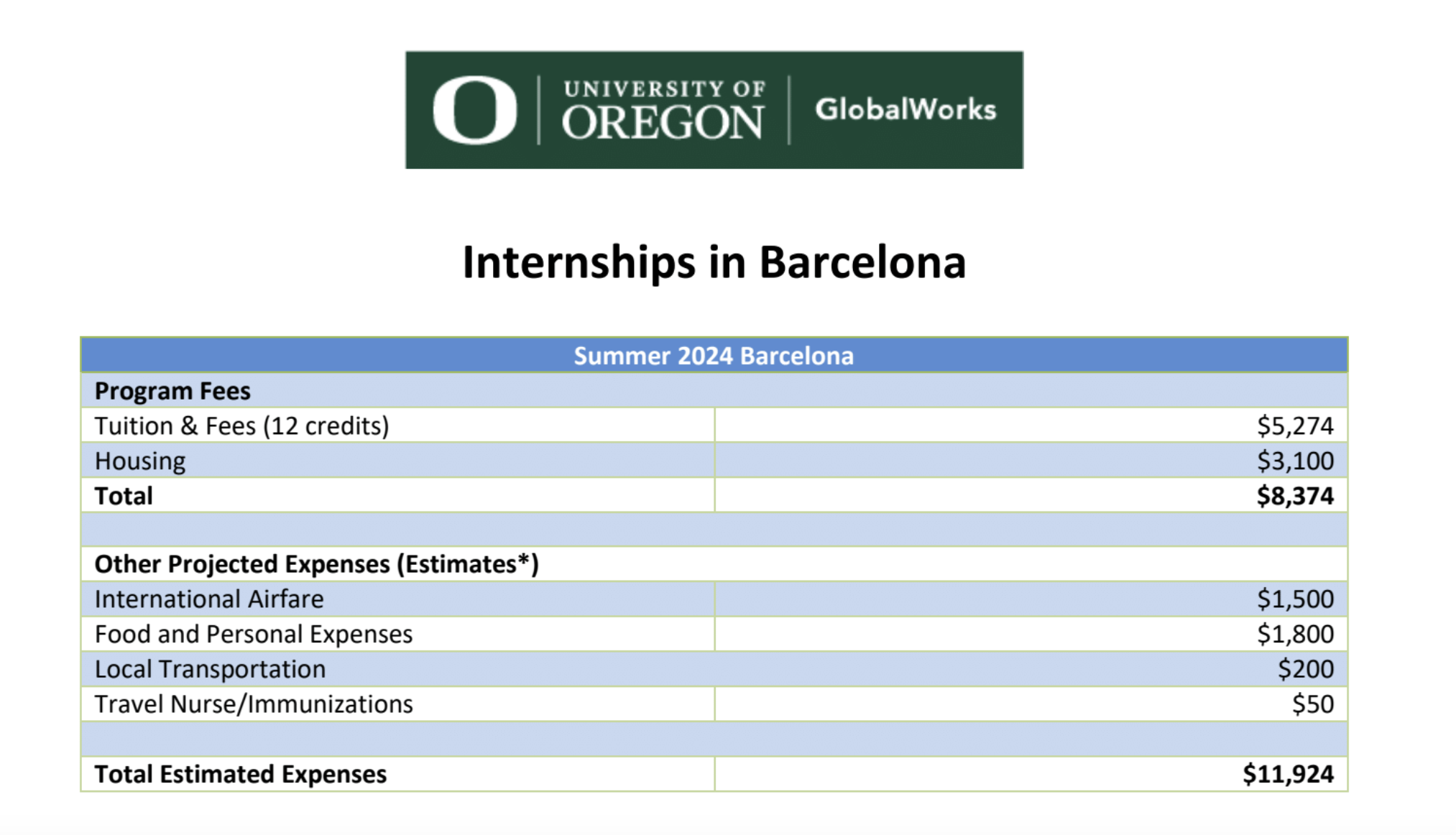 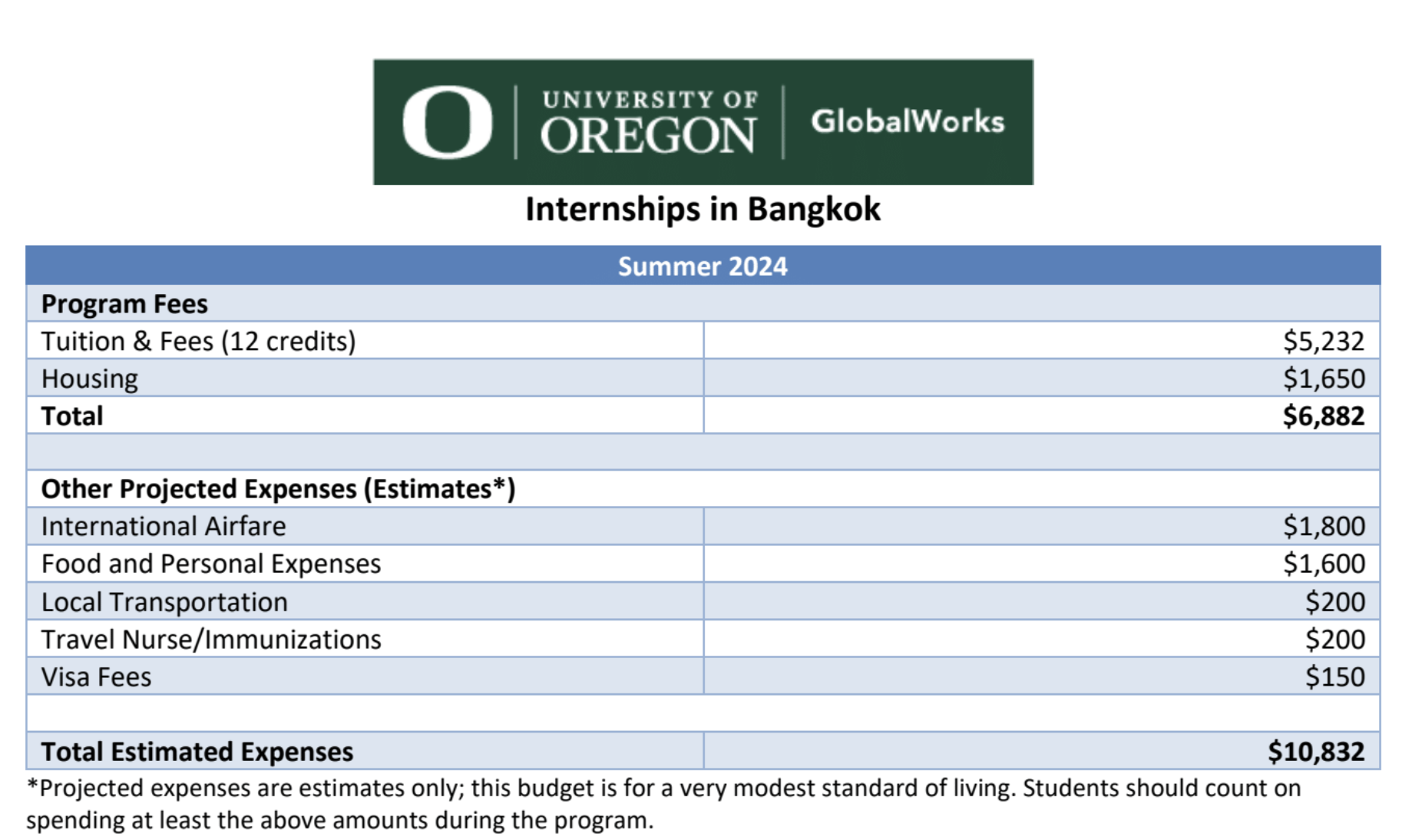 How to Avoid Going Over Budget
Take local buses or trains 
Ubering everywhere is more expensive and often unnecessary 
Limit nights out
Drinks and dinners out can add up quickly
Take advantage of included meals on your program 
Understand the exchange rate of the currency abroad
[Speaker Notes: Sarah]
How to Avoid Going Over Budget
5. Plan for estimated expenses listed on the program budget 
Some items might be budgeted but not explicitly stated in budget: laundry, transportation from airport, food on excursions
6. Review and understand your program budget and program offerings. 
Create weekly budgets to stay on track financially 
7. Have your own budget for personal travel
[Speaker Notes: Sarah]
Personal Travel Budgeting
If you want to go to another country or city while abroad that is outside of the program, consider: 
Transport to and from airport, bus or train station
Meal at an airport, bus or train station
Transportation costs to locations and in said locations
Housing 
Food
Souvenirs
[Speaker Notes: Sarah]
$42.86/1.27= £33.75 per day
Budget: $1200   Days: 28$1200/28=$42.86
£1 = $1.27Eugene Safeway vs London TescoShin Ramen  $1.29  vs   £1Apple             $1.25  vs.  £0.65Activia           $4.49   vs. £2.50Going Out Eugene vs. LondonIced Latte (Grande)  $4.25 vs £3.65Beer (Lager)          $6.25  vs.  £5.50Domino Pizza (S) $14.99 vs. £16.99
1x1.27 = 1.27 ($0.02 less!)0.65x1.27=0.83 ($0.42 less!)2.5x1.27= 3.18 ($1.31 less!)

3.65x1.27=4.64 (0.39 more!)5.50x1.27 = 6.99 ($0.74 more!)16.99x1.27=21.58 ($6.59 more!)
Total: $33.85 x 28= $949   Budget: $1,200 ($251 left)
Budget: $1200   Days: 28$1200/28=$42.86
$42.86/1.1= €39 per day
€1 = $1.1Eugene Safeway vs Lyon CarrefourPenne          $1.29  vs   €0,99Apple (1 lb)            $1.99  vs.  €1,50Greek Yogurt (4)    $4.99   vs. €1,39Going Out Eugene vs. LyonIced Latte (Grande)  $4.25 vs €4.25Beer (Lager)          $6.25  vs.  €5Pizza (Pepperoni) $10.99 vs €13,90
Maximizing Budget
Explore and experience free events in your study abroad destination(s) 
Ask locals for restaurant recommendations
Ask for student discounts
[Speaker Notes: Sarah]
Questions to Ask Yourself
Does my bank have foreign transaction fees?
What is the cost for purchases/ ATM withdrawals?  
Is cash better to use? 
What is my weekly/daily budget? 
Food, transportation, and additional living expenses  
Do I have dietary restrictions?  
Will that increase the cost? 
What is the kitchen/food situation? 
If I have a kitchen, what does it have?
[Speaker Notes: Sarah]
Questions to Ask Yourself
Do I have my budgeted funds already? /How will you get your budgeted funds prior to departure? 
Remember to submit Financial Aid Adjustment Form by June 1
What can I do before your departure to ensure you will be financially stable while abroad? 
Research destination, create weekly budget, save money
[Speaker Notes: Sarah]
Questions?
[Speaker Notes: Sarah]